Department of Health and Human Services
The Office of Child & Family Services
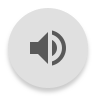 About OCFS
The purpose of child protective services is to:
- provide support to families in meeting their needs
- intervene, prevent and protect when necessary 
- assist families in providing developmental health and safety needs for their child
- ensuring safety, permanency and well being of children & families
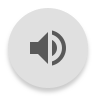 Child Protective Services Case Worker
What does a CPS case worker do? 
Assessing child safety, abuse and neglect, and signs of danger
Assessing families strengths and capabilities/ family functioning
Case planning 
Petitioning for protective custody as needed
Checking in with families 
Working with foster families
Assisting in adoption process
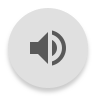 Kayla Thompson, LSW Child Protective Services Case Worker in Machias
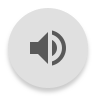 Connects clients with services, for example: individual mental health counseling, substance abuse counseling, WIC, and MAT programs, to name a few
Some things a house check include are looking at where the children sleep to ensure it’s appropriate, checking the fridge for food insecurity, reminding parents to move things such as medications out of a child’s reach, etcetera
Check ins include assessing progress, how services are going, potentially talking about substance use or new criminal history, etcetera. 
Kayla discussed the amount of time spent doing paperwork. Appx. 70% of her day is spent doing paperwork (keeping log of different providers and collateral contacts, paperwork for the court, conversations with clients, etcetera)
Department of Health and Human Services
OCFS
As of 9/30/2020
There are 2,365 children in state custody
1,663 Family Foster Homes
19,005 children receiving behavioral health service 
4,213 Children with childcare subsidies 
From 7/1/20-9/30/20
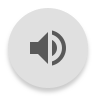 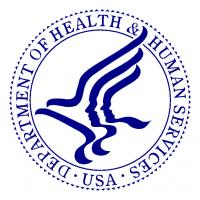 References
D. (n.d.). Child and Family Services. Retrieved November 27, 2020, from https://www.maine.gov/dhhs/ocfs/child-protection.shtml